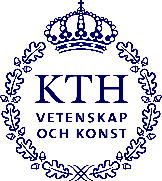 Antagningsstatistik Master HT24
2024-03-27
1
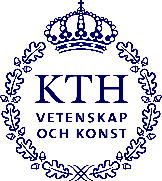 Sammanfattning
Presentationen innehåller siffror för urvalet i MASTERHT24.Liksom förra året finns det bara ett urval till masterprogrammen.
Studenter antagna inom ramarna för EIT och övriga samarbetsprogram är inte medräknade i denna sammanställning.
2024-03-27
2
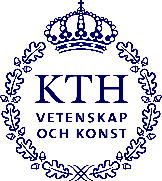 Antagningsstatistik master HT24
*Att en anmälan gått till urval betyder att den sökande är behörig till ett givet program. Eftersom de sökande kan anmäla sig till totalt 4 program anger antalet inte unika individer, utan varje anmälan där den sökande är behörig räknas för sig.

En individ kan anmäla sig till max 4 olika utbildningar och siffran visar antal behöriga anmälningsalternativ till KTH.
2024-03-27
3
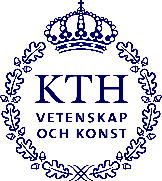 Antagna och reserver 2013-2024
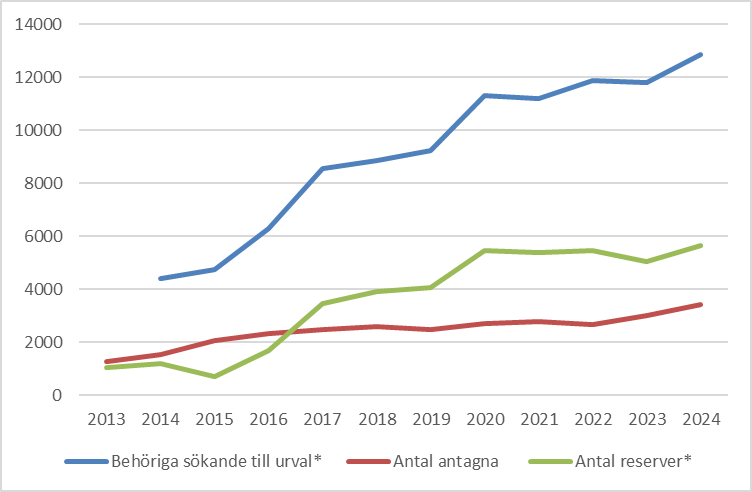 Statistik över ”Behöriga sökande till urval” finns från 2014 och framåt.

* Ej unika individer
2024-03-27
4
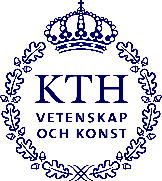 Behöriga sökande till urval 2016-2024
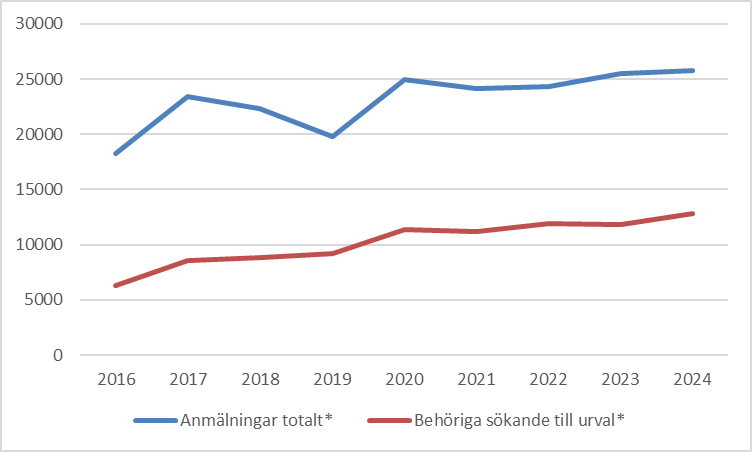 *Ej unika individer.
2024-03-27
5
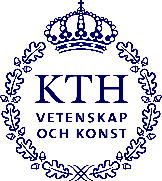 Anmälningar totalt, och anmälningar till urval per skola 2022-2024
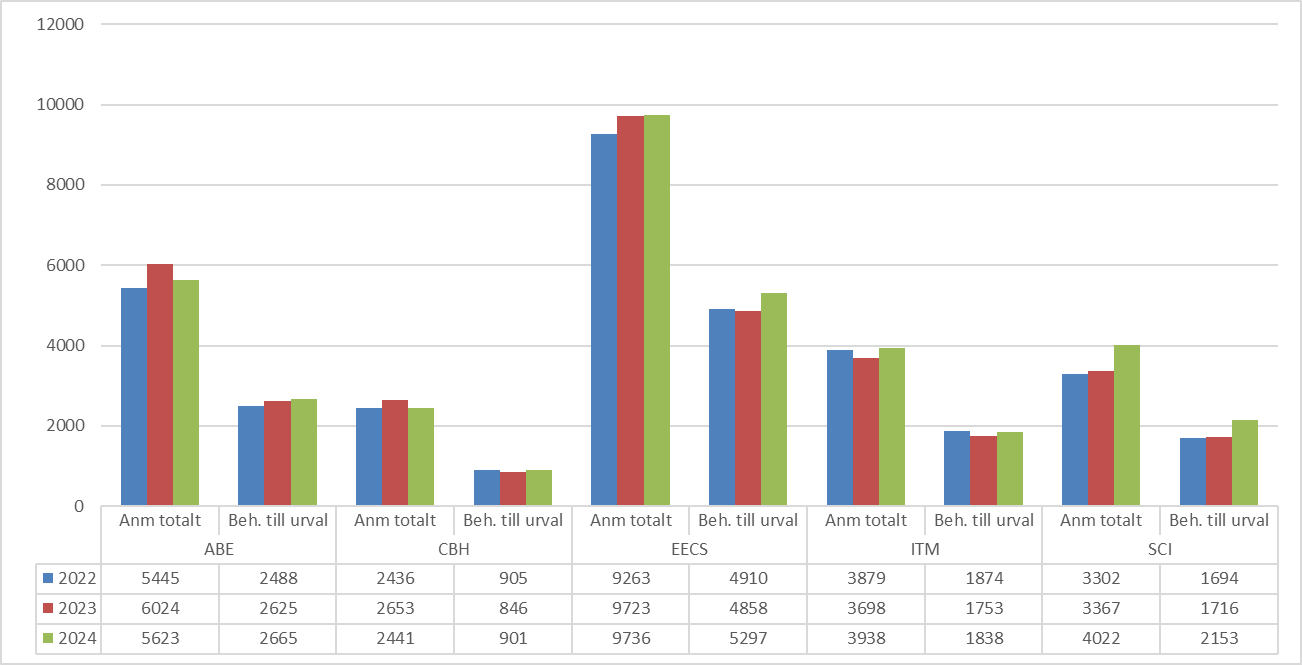 Tabellen redovisar anmälningar, ej unika individer
2024-03-27
6
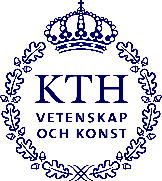 Avgiftsstatus, antagna
Sedan 2015 tillämpas separat antagning, vilket innebär att behöriga sökande konkurrerar i separata urvalsgrupper beroende på avgiftsstatus.
2024-03-27
7
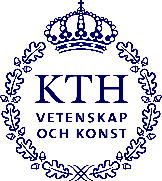 Antal antagna per skola
AVG = Avgiftsskyldiga studenter
BEFR = Avgiftsbefriade studenter
2024-03-27
8